The Political Economy of Trade Policy
Fanny Widadie
Jurusan Sosial Ekonomi Pertanian 
Ekonomi Internasional
Introduction
Free trade maximizes national welfare, but it is associated with income distributional effects.
Most governments maintain some form of restrictive trade policies.
This chapter examines some of the reasons governments either should not or do not base their policy on economists’ cost-benefit calculations.
Introduction
What reasons are there for governments not to interfere with trade?
There are three arguments in favor of free trade:
Free trade and efficiency
Economies of scale in production
Political argument
The Case for Free Trade
Free Trade and Efficiency
The efficiency argument for free trade is based on the result that in the case of a small country, free trade is  the best policy.
A tariff causes a net loss to the economy.
A move from a tariff equilibrium to free trade eliminates the efficiency loss and increases national welfare.
Price, P
S
Production
distortion
Consumption
distortion
D
Quantity, Q
The Case for Free Trade
Figure 9-1: The Efficiency Case for Free Trade
World price
plus tariff
World price
The Case for Free Trade
Table 9-1: Estimated Cost of Protection,
		    as a Percentage of National Income
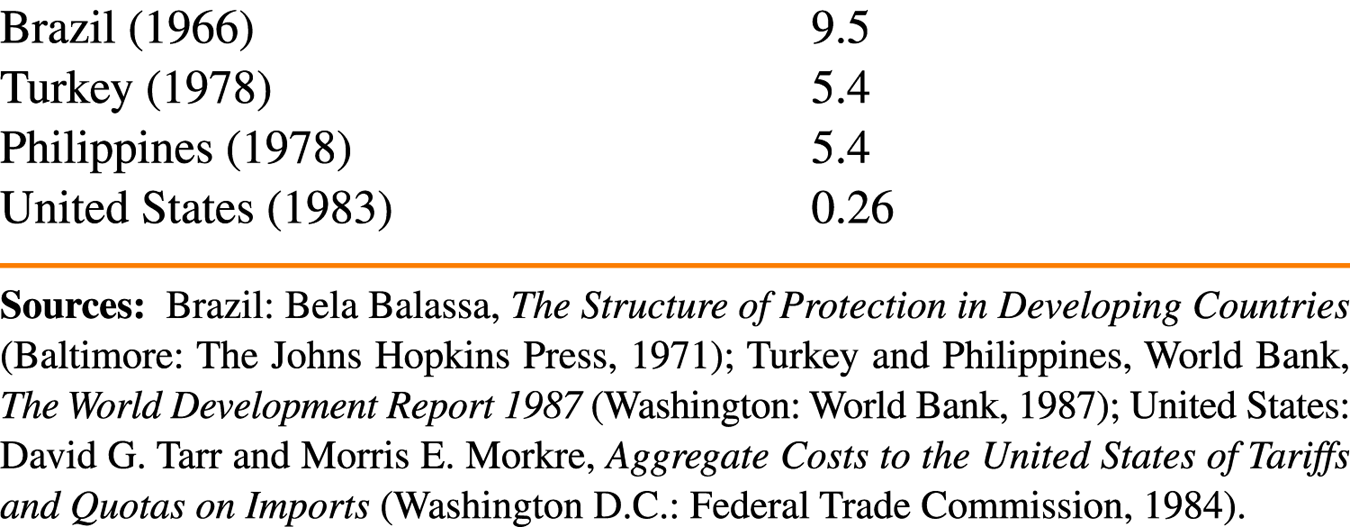 The Case for Free Trade
Additional Gains from Free Trade
Protected markets in small countries do not allow firms to exploit scale economies.
Example: In the auto industry, an efficient scale assembly should make a minimum of 80,000 – 200,000 cars per year. 
In Argentina, 13 firms produced a total of 166,000 cars per year.
The presence of scale economies favors free trade that generates more varieties and results in lower prices.
Free trade, as opposed to “managed” trade, provides a wider range of opportunities and thus a wider scope for innovation.
The Case for Free Trade
Political Argument for Free Trade
A political commitment to free trade may be a good idea in practice.
Trade policies in practice are dominated by special-interest politics rather than consideration of national costs and benefits.
National Welfare Arguments 
Against Free Trade
Activist trade policies can sometimes increase the welfare of the nation as a whole.
There are two theoretical arguments against the policy of free trade:
The terms of trade argument for a tariff
The domestic market failure
National Welfare Arguments 
Against Free Trade
The Terms of Trade Argument for a Tariff
For a large country (that is, a country that can affect the world price through trading), a tariff lowers the price of imports and generates a terms of trade benefit.
This benefit must be compared to the costs of the tariff (production and consumption distortions).
It is possible that the terms of trade benefits of a tariff outweigh its costs.
Therefore, free trade might not be the best policy for a large country.
National Welfare Arguments 
Against Free Trade
National welfare
1
Optimum
tariff, to
Tariff rate
Prohibitive
tariff rate, tp
Figure 9-2: The Optimum Tariff
National Welfare Arguments 
Against Free Trade
Optimum tariff
The tariff rate that maximizes national welfare
It is always positive but less than the prohibitive rate that would eliminate all imports.
It is zero for a small country because it cannot affect its terms of trade.
National Welfare Arguments 
Against Free Trade
What policy would the terms of trade argument dictate for export sectors?
An export subsidy worsens the terms of trade, and therefore unambiguously reduces national welfare.
Therefore, the optimal policy in export sectors must be a negative subsidy, that is, a tax on exports. 
Like the optimum tariff, the optimum export tax is always positive but less than the prohibitive tax that would eliminate exports completely.
National Welfare Arguments 
Against Free Trade
The Domestic Market Failure Argument Against Free Trade
Producer and consumer surplus do not properly measure social costs and benefits.
Consumer and producer surplus ignore domestic market failures such as:
Unemployment or underemployment of labor
Technological spillovers from industries that are new or particularly innovative
Environmental externalities
A tariff may raise welfare if there is a marginal social benefit to production of a good that is not captured by producer surplus measures.